5 Moments for Hand Hygiene
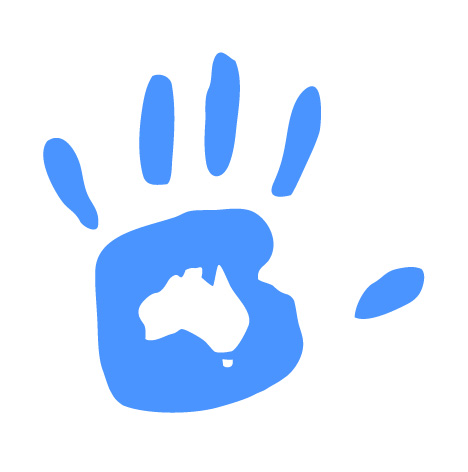 Based on the 'My 5 moments for Hand Hygiene', URL: http://www.who.int/gpsc/5may/background/5moments/en/index.html © World Health Organization 2009. All rights reserved.
Session Objectives
Introduce the concept of micro-organism  transmission
Identify the 5 Moments
Define the 5 Moments for Hand Hygiene and related terminology
Two Zones
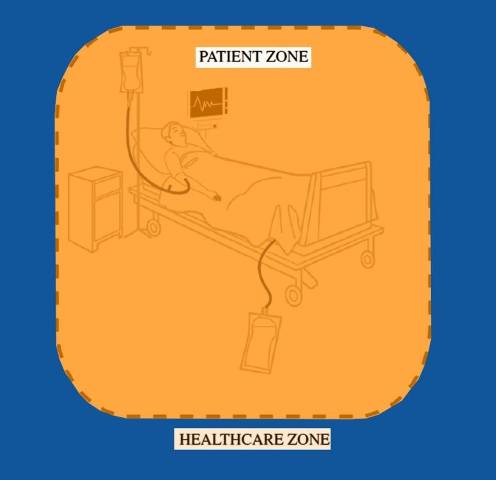 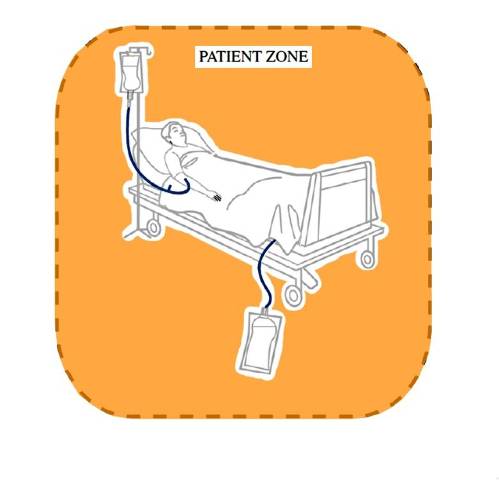 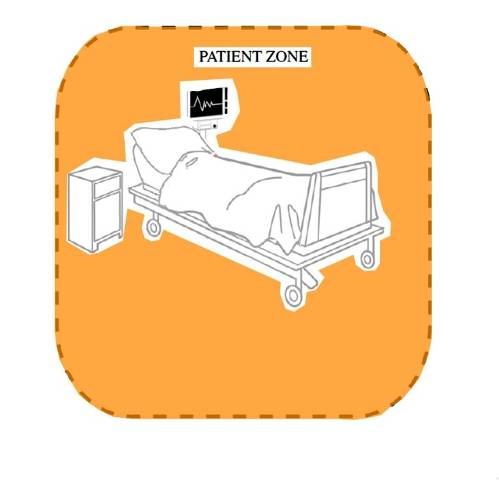 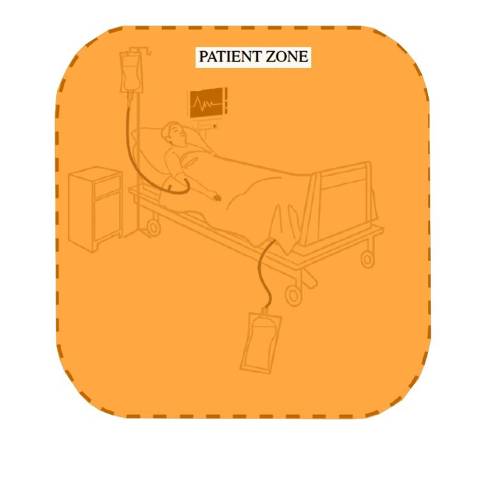 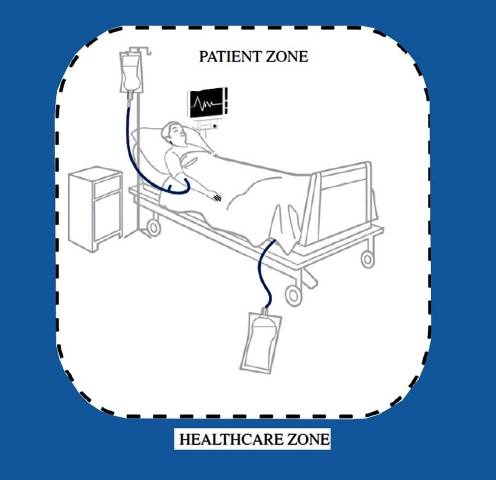 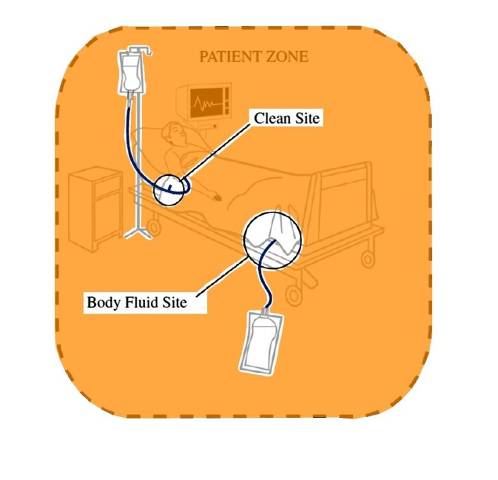 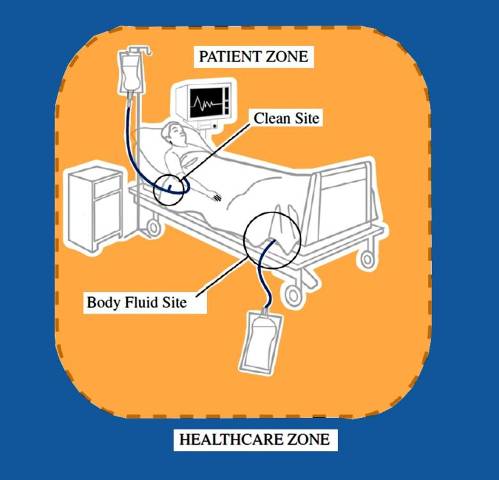 The Healthcare Zone
The Patient Zone:
The patient &
The patient’s
   immediate
   surroundings
[Speaker Notes: Patient Zone (orange area) includes the patient & the patient’s immediate surroundings within that zone there are 2 critical sites]
Patient Zone
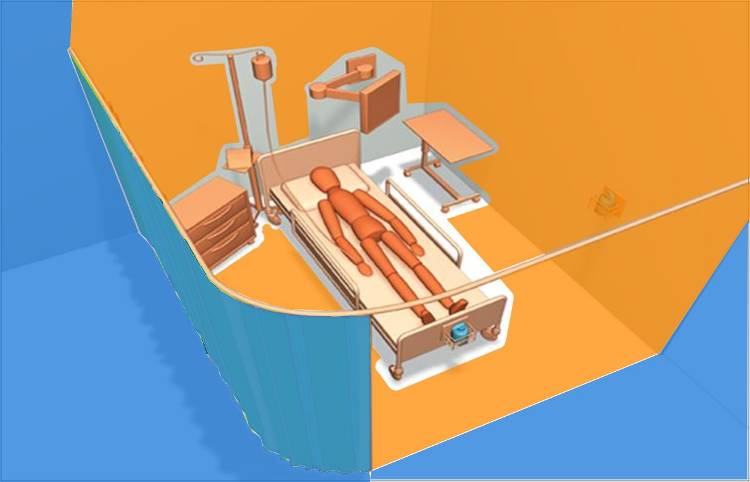 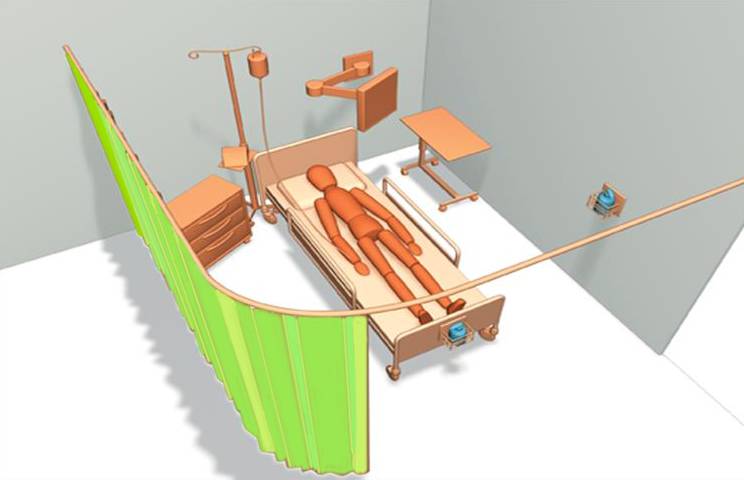 From Ontario Just Clean Your Hands Program 
The science behind Just clean your hands presentation
Patient Zone
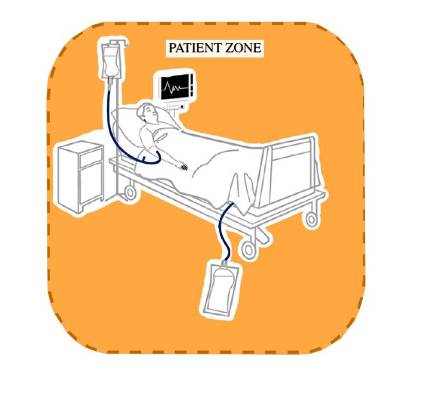 Assumptions
Patient flora rapidly contaminates entire patient zone

Patient zone is cleaned between patients
[Speaker Notes: Assumptions are generally made that within the pt zone
Patient flora rapidly contaminates entire patient zone
Patient zone is cleaned between patients]
Healthcare Zone
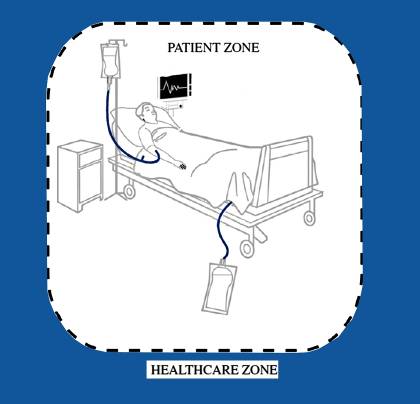 Assumptions
Contaminated with organisms foreign and potentially harmful to Patient X

Transmission results in colonisation / infection
[Speaker Notes: Assumptions are generally made that within the healthcare zone
That contaminated with organisms foreign and potentially harmful to Patient X occur
Transmission results in exogenous infection]
Critical sites
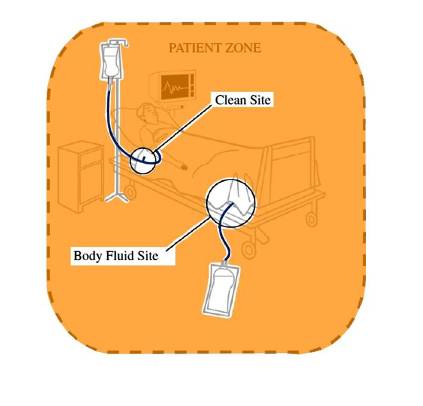 Clean sites
Have to be protected against microorganisms

Body fluid sites
Lead to hand exposure of body fluids
[Speaker Notes: Anywhere we there is portal for entry of micoorganisms we need to be conscious of and protect]
Sources of Transmission
Patients are the main source of healthcare  microorganisms
The healthcare zone is a secondary source as it contains a wide variety of healthcare microorganisms
The patient zone becomes colonised by the patient’s own microorganisms
The Zones
In the oral health setting there are two zones:

The CONTAMINATED zone and the CLEAN zone –
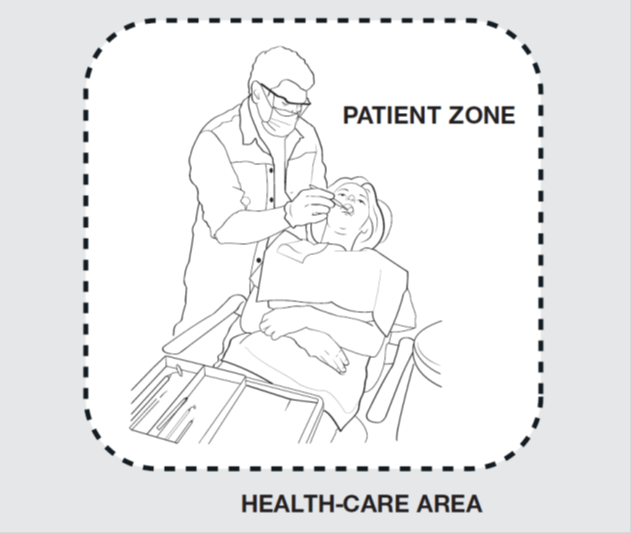 The CONTAMINATED zone (or patient zone) is the area directly around the patient that may become contaminated by the treatment once in progress, this includes the patient themselves.

The CLEAN zone (or healthcare zone) is the area outside of the contaminated area and should not become contaminated with patient blood or saliva
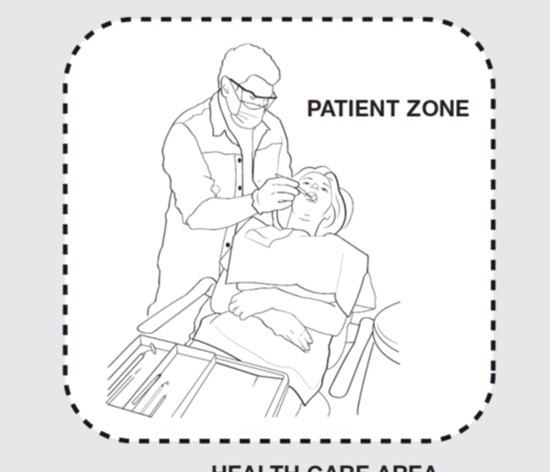 The Contaminated Zone
The CONTAMINATED zone contains:
The patient
The dental chair
Any surface or item touched during a procedure/treatment
Any other surface or item that may be deemed contaminated by the treatment in progress
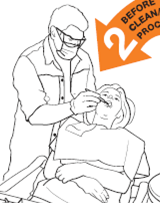 Performing Hand Hygiene Prevents:
Cross colonisation of patients
Infection in patients 
Infection in HCWs 
Cross colonisation of the healthcare environment
Possible cross contamination between Patient A and Patient B
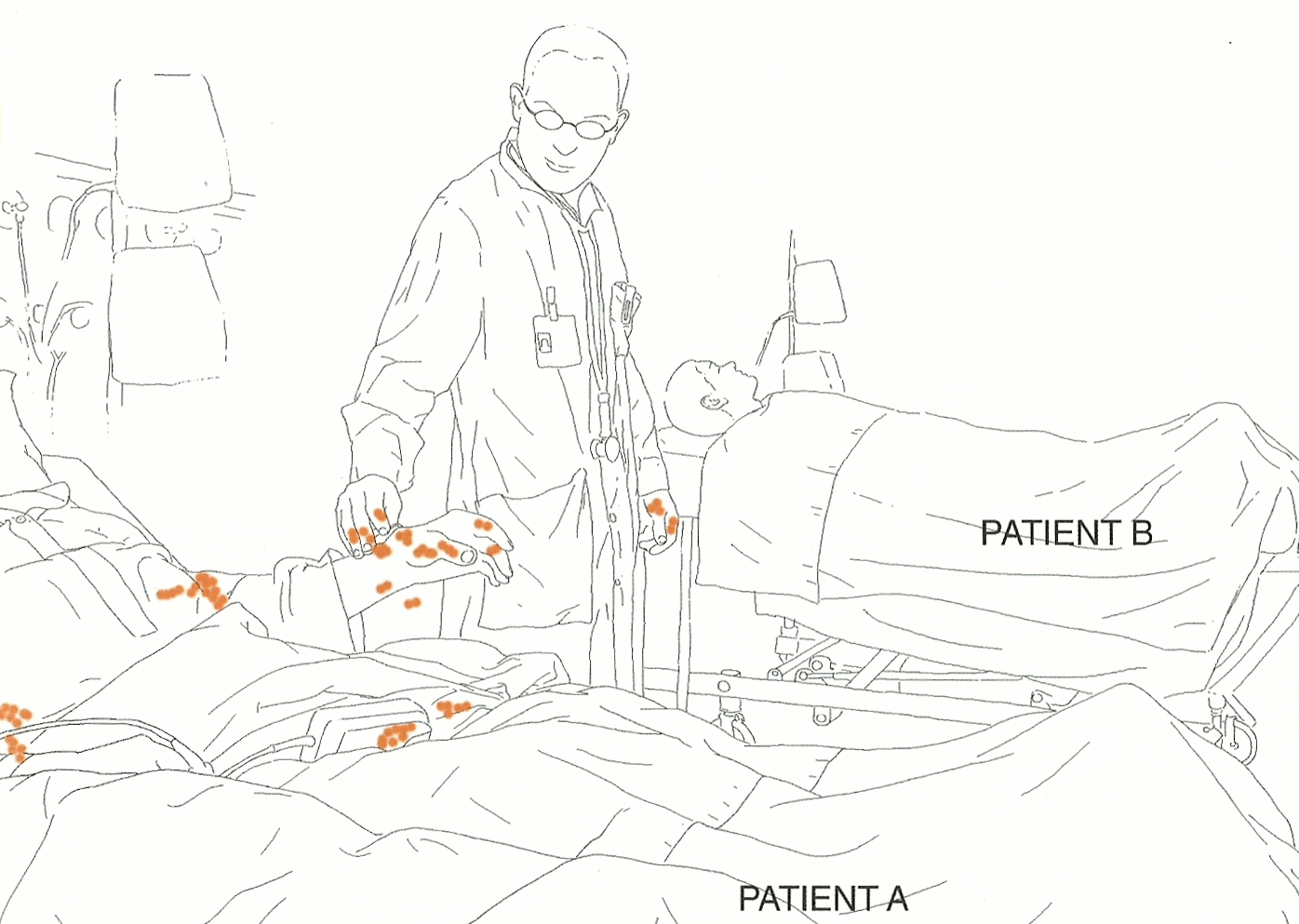 The 5 Moments
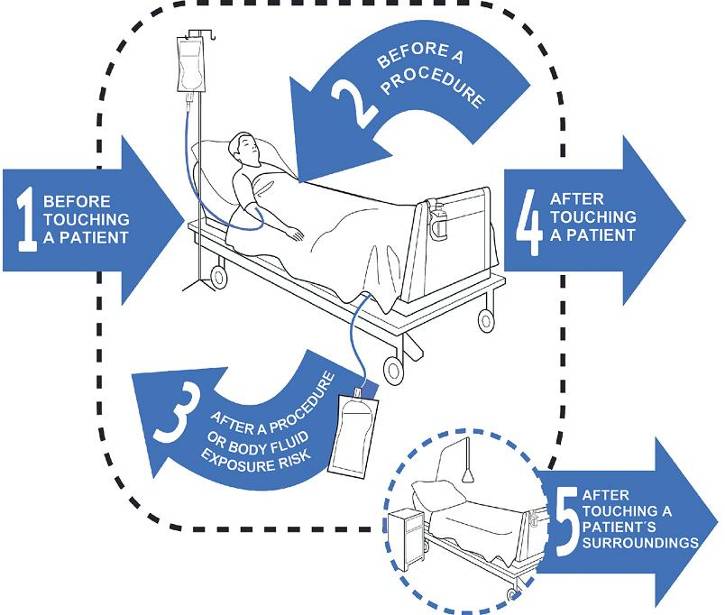 5 Moments for Hand Hygiene
Theoretical model for prevention of transmission of microorganisms
Split into 5 key “moments” where hand hygiene should be performed
Grouped as:
BEFORE moments – perform hand hygiene to prevent colonisation/infection in PATIENTS
AFTER moments - perform hand hygiene to prevent colonisation/infection in HEALTHCARE STAFF
5 Moments Program
Culture change program NOT just auditing

Aim: to prevent infections

Everyone agrees:
Patient safety is paramount
Hand hygiene is imperative for patient safety
Play Video

*Add link to a typical day video
5 Moments Definitions
Moment 1 – Before Touching a Patient
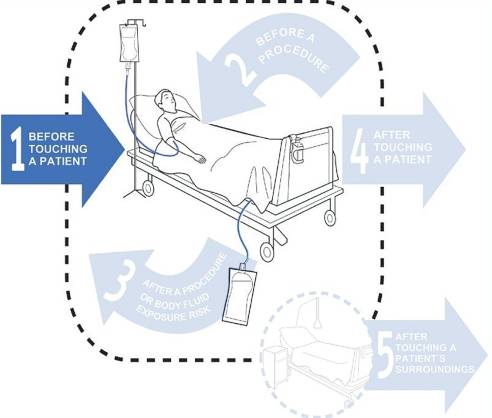 Performing hand hygiene prevents
patient colonisation with healthcare microorganisms
Patient
Refers to any part of the patient, their clothes, or any medical device that is connected to the patient

	If the patient were to get out of bed and walk off – what would still be attached to them?
Moment 1
Moment 1
Moment 1 - Dental
Key Message for Moment 1
Hand Hygiene before touching a patient
Perform Hand Hygiene on entering the patient’s zone
Where possible Hand Hygiene should occur in front of the patient so that they can observe it
Example Moment 1
HCW walks in ,helps patient to sit up, moves over bed table, folds down sheets, moves the chair into position, then assists patient out of bed

Moment 1-prior to touching the patient
M1 video
PLAY
*add M1 video here
Moment 2 – Before A Procedure
Performing hand hygiene prevents infection in patients

Most healthcare associated infections are due to microorganisms already colonising the patient
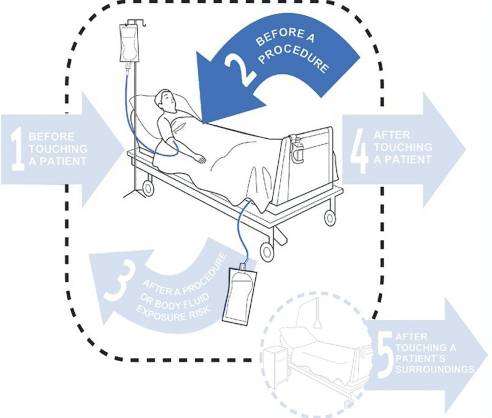 [Speaker Notes: Endogenous or exogenous]
Procedure
Is an act of care for a patient where there is a risk of direct introduction of a pathogen into the patient’s body.
Moment 2
Moment 2
Moment 2 - Dental
Key Message for Moment 2
Perform Hand Hygiene immediately prior to a procedure
Once Hand Hygiene has been done, nothing else in the patient’s environment should be touched prior to the procedure starting
[Speaker Notes: HCWs generally touch another surface within the patient zone before contact with a clean site]
Example: Moment 2
HCW performs subcutaneous injection

Moment 2 – immediately prior to injecting patient
M2 video
PLAY
*add M2 video here
Moment 3 After A Procedure or Body Fluid Exposure Risk
Performing hand hygiene prevents:
 Transmission of        microorganisms from a     colonised to clean site
  Colonisation/infection in     HCWs
  Contamination of the      healthcare zone
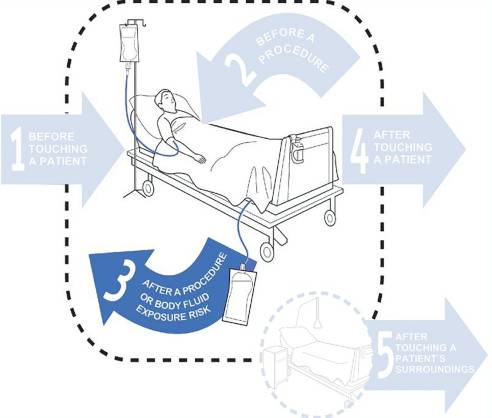 Body Fluid Exposure Risk
Any situation where contact with body fluids may occur.  Such contact may pose a contamination risk to either the HCW or the environment
Actual or potential contact with:
Blood, Lochia
Saliva or tears
Mucous, wax, or pus
Breast milk, Colostrum
Vomitus 
Urine, faeces, semen, or meconium
Pleural fluid, ascitic fluid or CSF
Tissue samples, including biopsy specimens, organs, bone marrow, cell samples
Moment 3
Moment 3 - Dental
Key Message for Moment 3
Perform Hand Hygiene immediately after a procedure or a body fluid exposure risk
As hands are likely to be contaminated with body fluid
Example: Moment 3
HCW performs subcutaneous injection

Moment 2 – immediately prior to injecting patient
Moment 3 – immediately after disposing of sharp
Example: Moment 3
HCW walks into the room, empties IDC drainage bag, disposes of urine in pan room

Moment 2 – Immediately before opening IDC 
Moment 3 – Immediately after disposing of 		                  urine (exposure risk)
M3 video
PLAY
*add M3 video here
Moment 4 – After Touching A Patient
Performing hand hygiene prevents:

 Colonisation/infection
    in HCWs
 Contamination of the
    healthcare zone
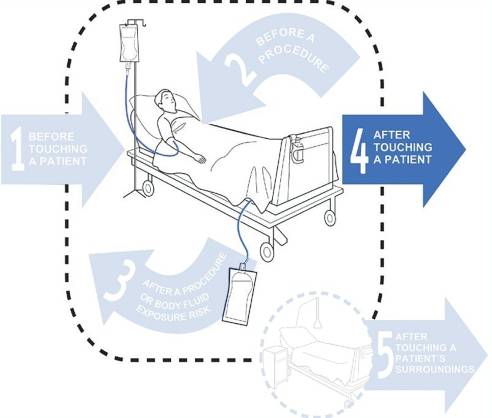 Key Message for Moment 4
Hand Hygiene after touching a patient
This completes the basic message of 
	 Hand Hygiene before you enter the patient    
	room, and before you leave the patient room
Example: Moment 4HCW walks in, helps the patient to sit up, folds down the sheets, moves the chair into position, then gets the patient out of bed,then leaves the room
Moment 1 – prior to touching patient
Moment 4 – after touching the patient
M4 video
PLAY
*add M4 video here
Moment 5 – After Touching A Patient’s Surroundings
Performing hand hygiene prevents:

 Colonisation/infection
    in HCWs
 Contamination of the
    healthcare zone
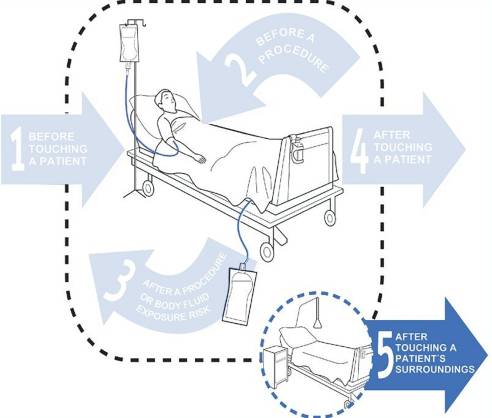 Immediate Patient Surroundings
A space dedicated to an individual patient for that patient’s stay  

	Includes:
Patient furniture and personal belongings 
Medical equipment – BP machine, monitor
Medical chart
Moment 5
Moment 5 - Dental
Key Message for Moment 5
Hand hygiene after touching the patient’s surroundings when the patient has not been touched
Example: Moment 5HCW walks into patient room, moves the over bed table closer to the patient, then leaves
Moment 5 – after touching the patient surroundings without touching the patient

If patient had been touched, then this would have been recorded as:
Moment 1 and Moment 4
M5 video
PLAY
*add M5 video here